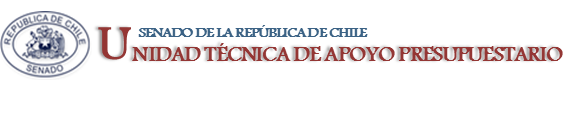 EJECUCIÓN ACUMULADA DE GASTOS PRESUPUESTARIOSAL MES DE ABRIL DE 2019PARTIDA 06:MINISTERIO DE RELACIONES EXTERIORES
Valparaíso, junio 2019
EJECUCIÓN ACUMULADA DE GASTOS A ABRIL DE 2019 PARTIDA 06 MINISTERIO DE RELACIONES EXTERIORES
Principales hallazgos

El presupuesto vigente del Ministerio de Relaciones Exteriores corresponde a $121.959 millones y a US$216 millones. 

En pesos, la ejecución acumulada finalizó en $32.929 millones, equivalentes a un 27% del Presupuesto Vigente.

En dólares se observó un 14% de avance presupuestario, con un total gastado de US$30 millones.

Respecto a los recursos destinados a cumplir obligaciones del ejercicio presupuestario anterior (deuda flotante), se observa que la Subsecretaría de Relaciones Exteriores dispuso de un gasto de $62 millones, la Dirección de Fronteras y Límites dispuso de un total de $59 millones y el INACH, un devengo total de $476 millones. En todas las instituciones no se observan los decretos modificatorios que agreguen estos recursos al presupuesto vigente.

En la Dirección de Relaciones Económicas, el Programa de Defensa Comercial, con recursos vigentes por $134 millones, que tiene por objetivo la defensa de los intereses comerciales nacionales, buscando soluciones a los conflictos dentro de los mecanismos establecidos dentro de los acuerdos internacionales suscritos, finalizó con una ejecución presupuestaria de un 10% del presupuesto vigente.
2
EJECUCIÓN ACUMULADA DE GASTOS A ABRIL DE 2019 PARTIDA 06 MINISTERIO DE RELACIONES EXTERIORES
Principales hallazgos

En la Dirección de Relaciones Económicas Internacionales, el Programa Certificación de Origen, con un presupuesto vigente de $1.002 millones, encargado de prestar el servicio de Certificación de Origen a exportadores con productos con destino a la Unión Europea, EFTA y China, alcanzó un 29% de gasto total. La asignación para Negociaciones y Administración de Acuerdos, con recursos adicionales por $1.094 millones, que totalizan un presupuesto vigente de $283 millones, alcanzó una ejecución de un 25%.

Los Proyectos y Actividades de Promoción, con recursos vigentes por $7.506 millones, informan un avance de 34% del gasto.

En la Dirección de Fronteras y Límites de Estado, los Programas Especiales de Fronteras y Límites, que incluye actividades relacionadas a la Plataforma Continental Extendida y otras actividades de carácter reservado, ejecutaron un total de $684 millones (12% de avance presupuestario). 

En la Agencia de Cooperación Internacional, la transferencia al sector privado para “Cooperación Sur-Sur”, presentó una ejecución de recursos de 31%, con un total gastado de $1.651 millones.
3
COMPORTAMIENTO DE LA EJECUCIÓN DE GASTOS A ABRIL DE 2019PARTIDA 06 MINISTERIO DE RELACIONES EXTERIORES
En porcentajes de gasto, del presupuesto en miles de pesos de 2019
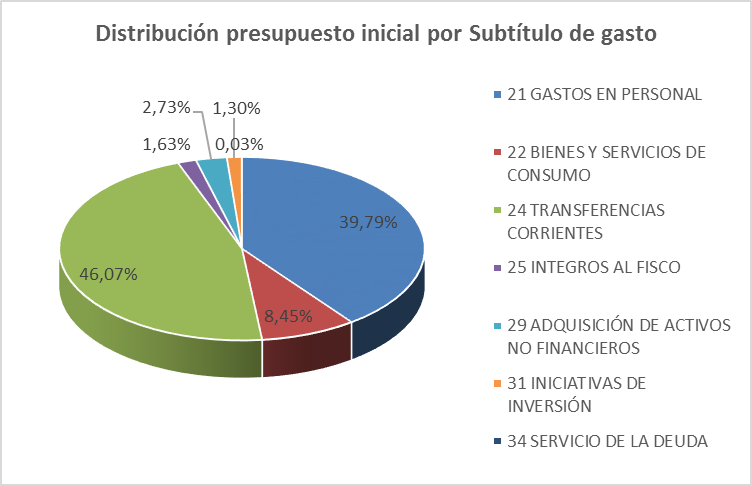 Fuente: Elaboración propia en base a Ley de Presupuestos 2019
4
COMPORTAMIENTO DE LA EJECUCIÓN DE GASTOS A ABRIL DE 2019PARTIDA 06 MINISTERIO DE RELACIONES EXTERIORES
en millones de pesos de 2019
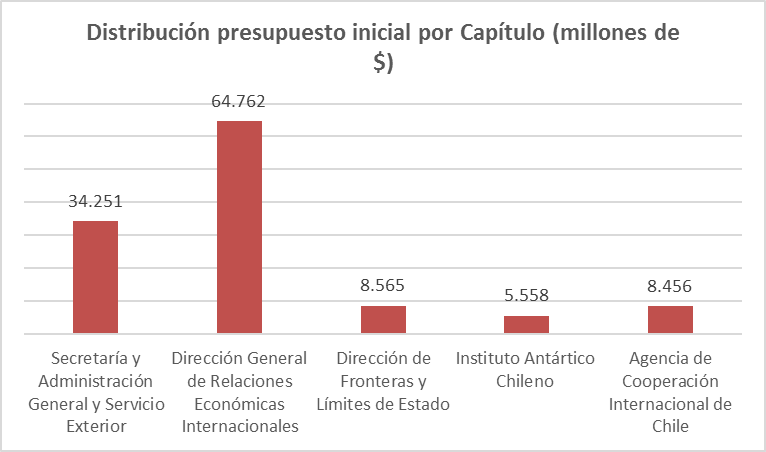 Fuente: Elaboración propia en base a Ley de Presupuestos 2019
5
COMPORTAMIENTO DE LA EJECUCIÓN DE GASTOS A ABRIL DE 2019PARTIDA 06 MINISTERIO DE RELACIONES EXTERIORES
En porcentajes de gasto, del presupuesto en miles de dólares de 2019
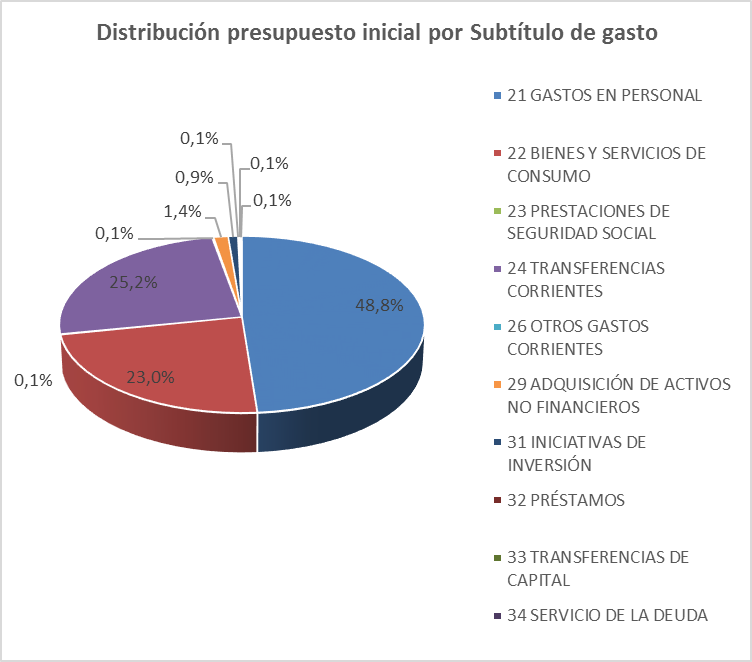 Fuente: Elaboración propia en base a Ley de Presupuestos 2019
6
COMPORTAMIENTO DE LA EJECUCIÓN DE GASTOS A ABRIL DE 2019PARTIDA 06 MINISTERIO DE RELACIONES EXTERIORES
en miles de pesos de 2019
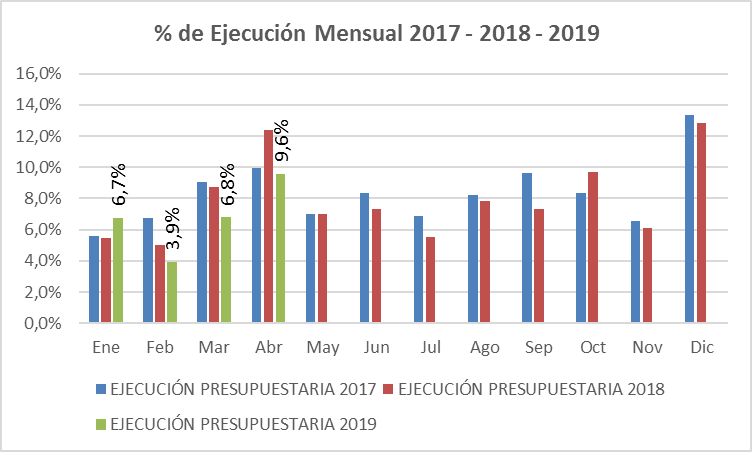 Fuente: Elaboración propia en base  a Informes de ejecución presupuestaria mensual de DIPRES
7
COMPORTAMIENTO DE LA EJECUCIÓN DE GASTOS A ABRIL DE 2019PARTIDA 06 MINISTERIO DE RELACIONES EXTERIORES
en miles de pesos de 2019
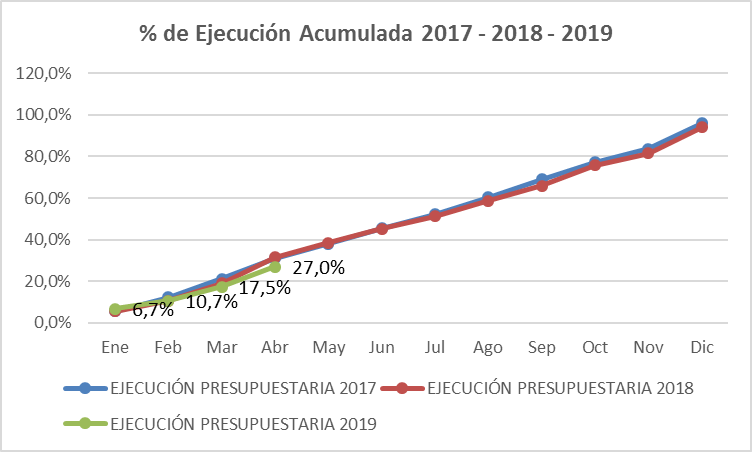 Fuente: Elaboración propia en base  a Informes de ejecución presupuestaria mensual de DIPRES
8
COMPORTAMIENTO DE LA EJECUCIÓN DE GASTOS A ABRIL DE 2019PARTIDA 06 MINISTERIO DE RELACIONES EXTERIORES
en miles de dólares de 2019
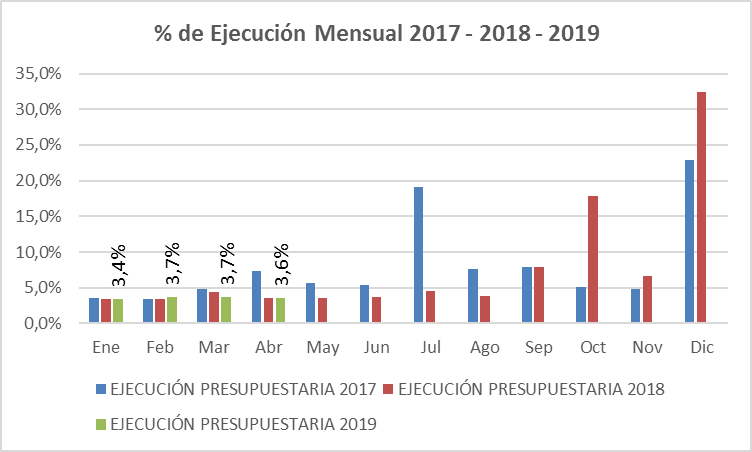 Fuente: Elaboración propia en base  a Informes de ejecución presupuestaria mensual de DIPRES
9
COMPORTAMIENTO DE LA EJECUCIÓN DE GASTOS A ABRIL DE 2019PARTIDA 06 MINISTERIO DE RELACIONES EXTERIORES
en miles de dólares de 2019
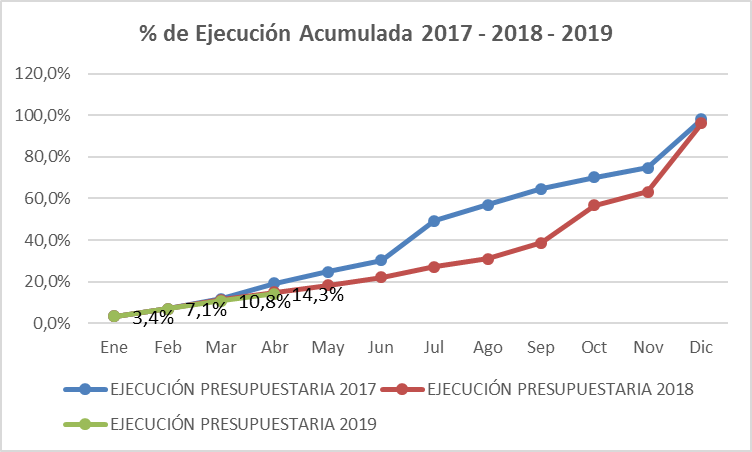 Fuente: Elaboración propia en base  a Informes de ejecución presupuestaria mensual de DIPRES
10
EJECUCIÓN ACUMULADA DE GASTOS A ABRIL DE 2019 PARTIDA 06 MINISTERIO DE RELACIONES EXTERIORES
en miles de pesos de 2019
Fuente: Elaboración propia en base  a Informes de ejecución presupuestaria mensual de DIPRES
11
EJECUCIÓN ACUMULADA DE GASTOS A ABRIL DE 2019 PARTIDA 06 MINISTERIO DE RELACIONES EXTERIORES
en miles de dólares de 2019
Fuente: Elaboración propia en base  a Informes de ejecución presupuestaria mensual de DIPRES
12
EJECUCIÓN ACUMULADA DE GASTOS A ABRIL DE 2019 PARTIDA 06 RESUMEN POR CAPÍTULOS
en miles de pesos de 2019
Fuente: Elaboración propia en base  a informes de ejecución presupuestaria mensual de DIPRES
13
EJECUCIÓN ACUMULADA DE GASTOS A ABRIL DE 2019 PARTIDA 06. CAPÍTULO 01. PROGRAMA 01: SECRETARÍA Y ADMINISTRACIÓN GENERAL Y SERVICIO EXTERIOR
en miles de pesos de 2019
Fuente: Elaboración propia en base  a Informes de ejecución presupuestaria mensual de DIPRES
14
EJECUCIÓN ACUMULADA DE GASTOS A ABRIL DE 2019 PARTIDA 06. CAPÍTULO 02. PROGRAMA 01: DIRECCIÓN GENERAL DE RELACIONES ECONÓMICAS INTERNACIONALES
en miles de pesos de 2019
Fuente: Elaboración propia en base  a Informes de ejecución presupuestaria mensual de DIPRES
15
EJECUCIÓN ACUMULADA DE GASTOS A ABRIL DE 2019 PARTIDA 06. CAPÍTULO 02. PROGRAMA 02: PROMOCIÓN DE EXPORTACIONES
en miles de pesos de 2019
Fuente: Elaboración propia en base  a Informes de ejecución presupuestaria mensual de DIPRES
16
EJECUCIÓN ACUMULADA DE GASTOS A ABRIL DE 2019 PARTIDA 06. CAPÍTULO 03. PROGRAMA 01: DIRECCIÓN DE FRONTERAS Y LÍMITES DE ESTADO
en miles de pesos de 2019
Fuente: Elaboración propia en base  a Informes de ejecución presupuestaria mensual de DIPRES
17
EJECUCIÓN ACUMULADA DE GASTOS A ABRIL DE 2019 PARTIDA 06. CAPÍTULO 04. PROGRAMA 01: INSTITUTO ANTÁRTICO CHILENO
en miles de pesos de 2019
Fuente: Elaboración propia en base  a Informes de ejecución presupuestaria mensual de DIPRES
18
EJECUCIÓN ACUMULADA DE GASTOS A ABRIL DE 2019 PARTIDA 06. CAPÍTULO 05. PROGRAMA 01: AGENCIA DE COOPERACIÓN INTERNACIONAL DE CHILE
en miles de pesos de 2019
Fuente: Elaboración propia en base  a Informes de ejecución presupuestaria mensual de DIPRES
19